Csongor, Tünde és Mirigy szerepében
Három színész, három korszak, három életút
Csongor: Fehér Tibor
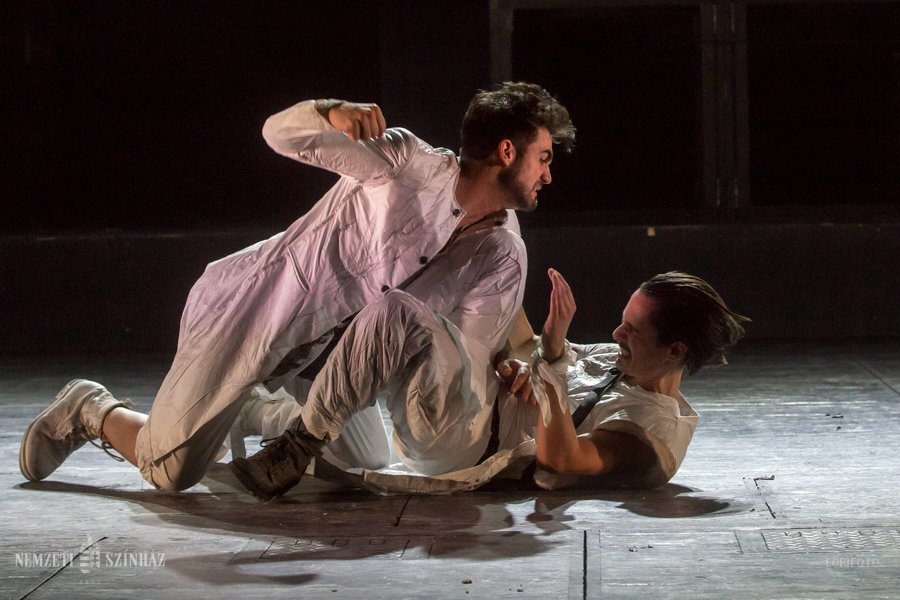 Díjai:
2016 - Farkas-Raskó-díj
2016 és 2019 - Sinkovits Imre-díj (a Nemzeti Színház Társulatának elismerése)
2016 - Junior Prima Díj (filmművészeti)
2017 - Jászai Mari-díj
2019 - Nagyecsed díszpolgára
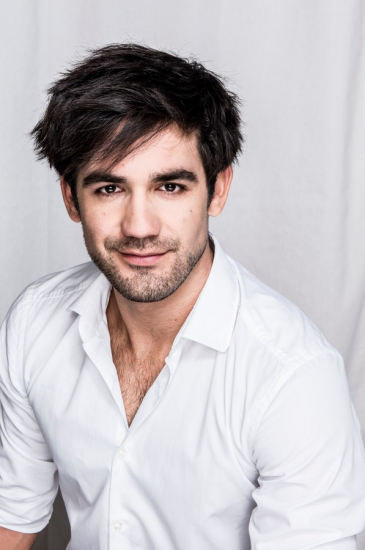 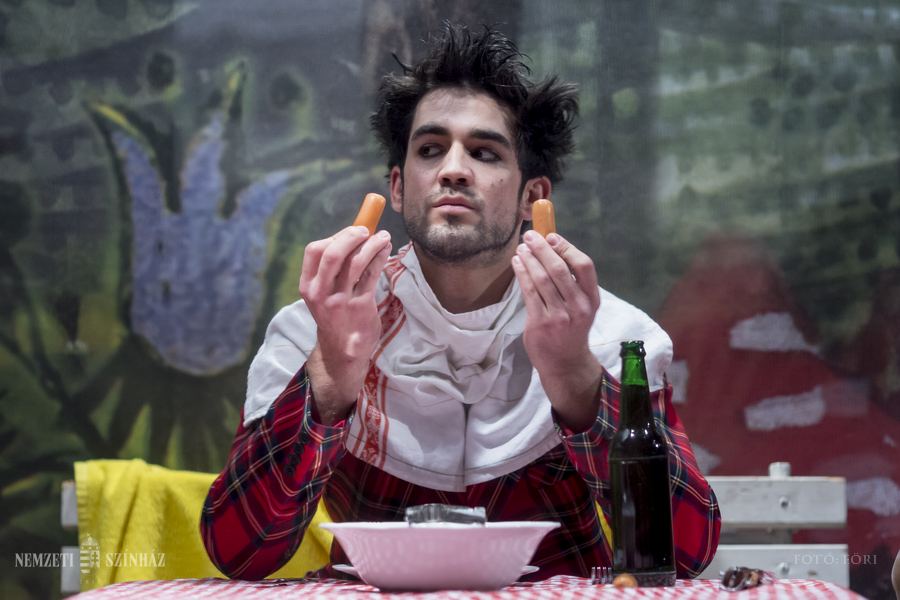 Nemzeti Színházban egyéb szerepei:
Cyrano De Bergerac (2016) – Cyrano
Az ember tragédiája (2018)
Egy ember az örökkévalóságnak (2019)- A király (VIII. Henrik)
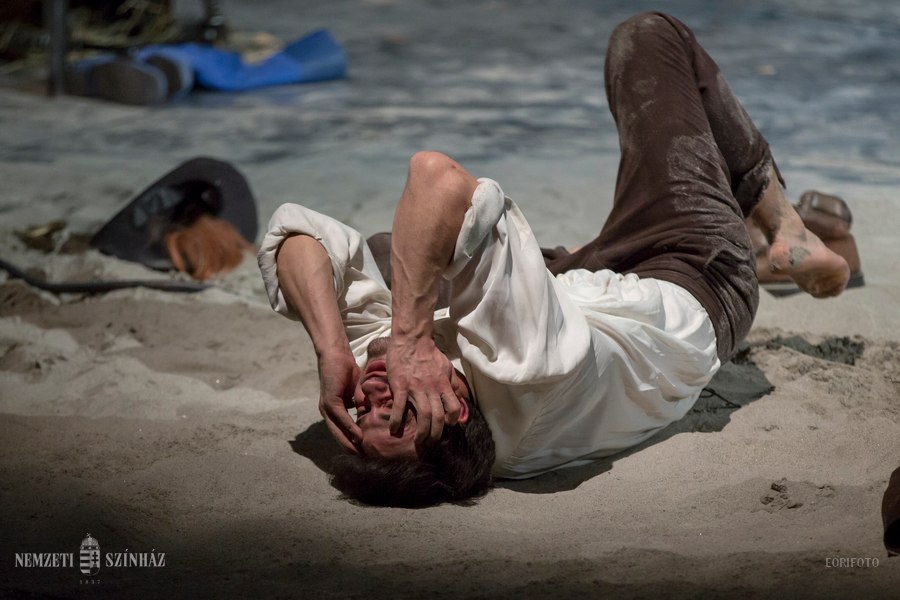 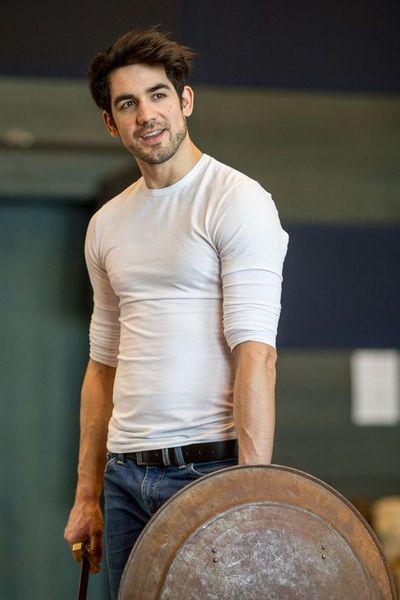 Bemutató: 2016. március 11.RendezŐ:Vidnyánszky Attila
Nemzeti Színházban első főszerepe, ami nagy mérföldkő volt a pályáján.
Energikus alakításának köszönhetően rengeteg fiatalt sikerült a színházba csalogatnia.
„Fehér Tibor érti Csongort, mi, nézők pedig értjük Fehér Tibor Csongorját, ezt a népmesehősből fokozatosan hétköznapi férfivá érő srácot; érdeme nem kisebb, minthogy reálissá tesz egy irreális alakot.”- Soós András blog
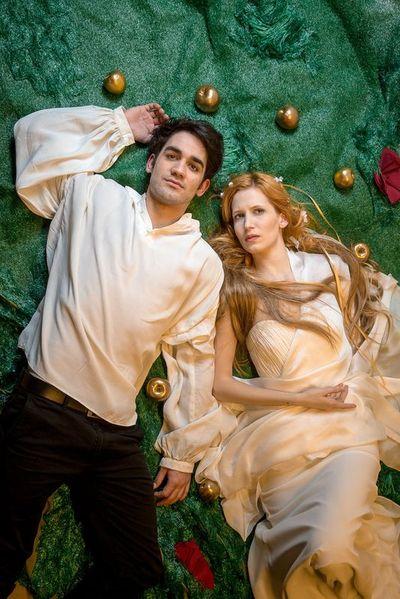 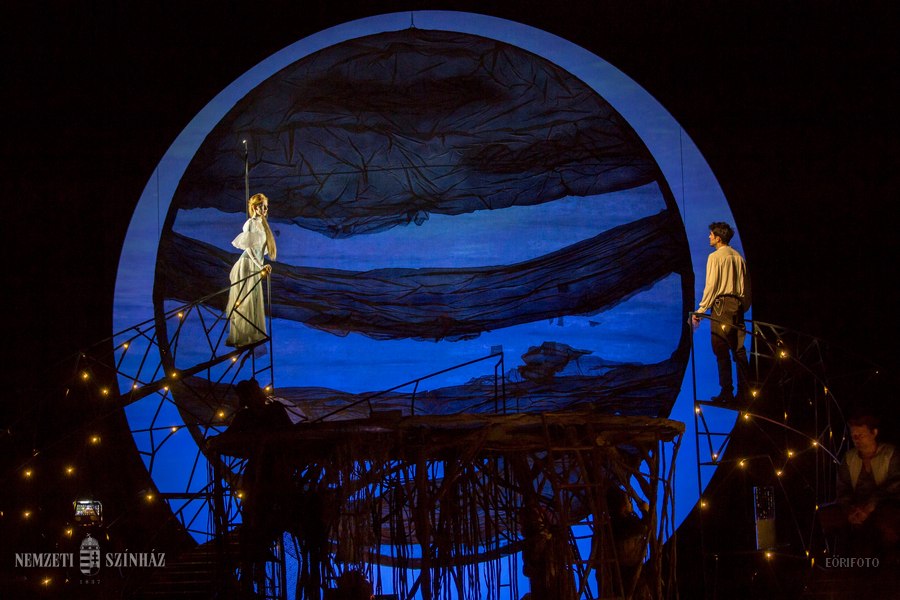 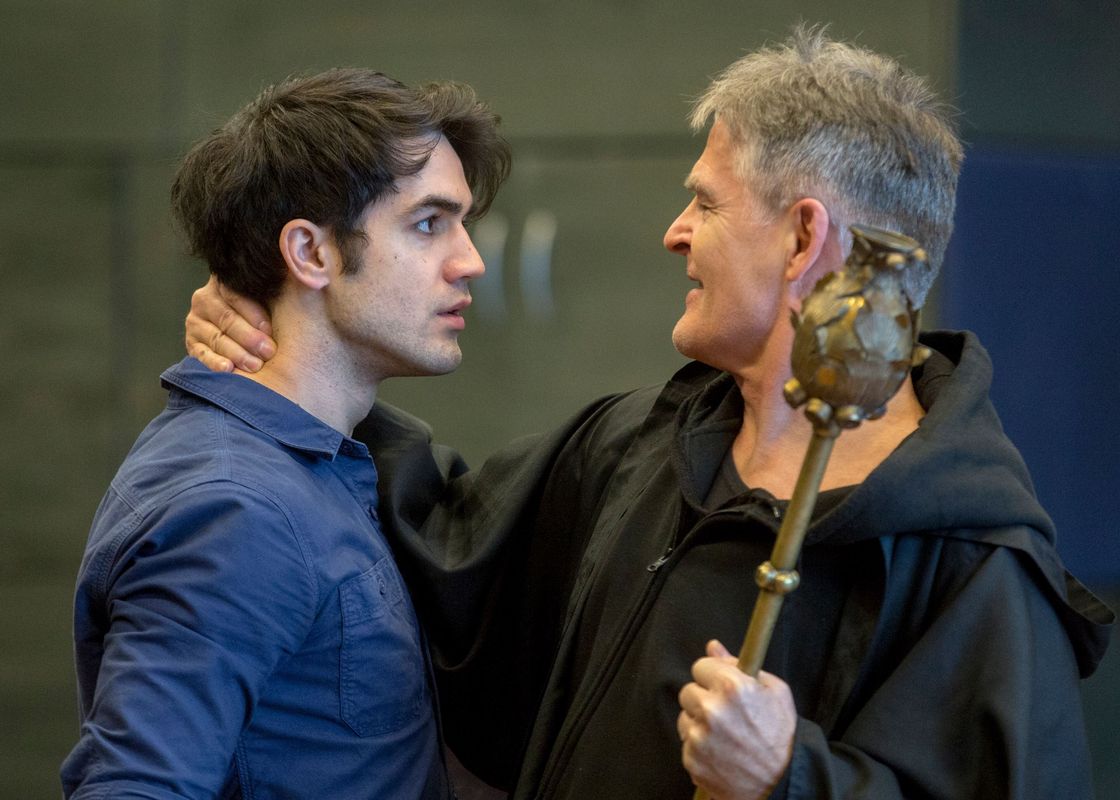 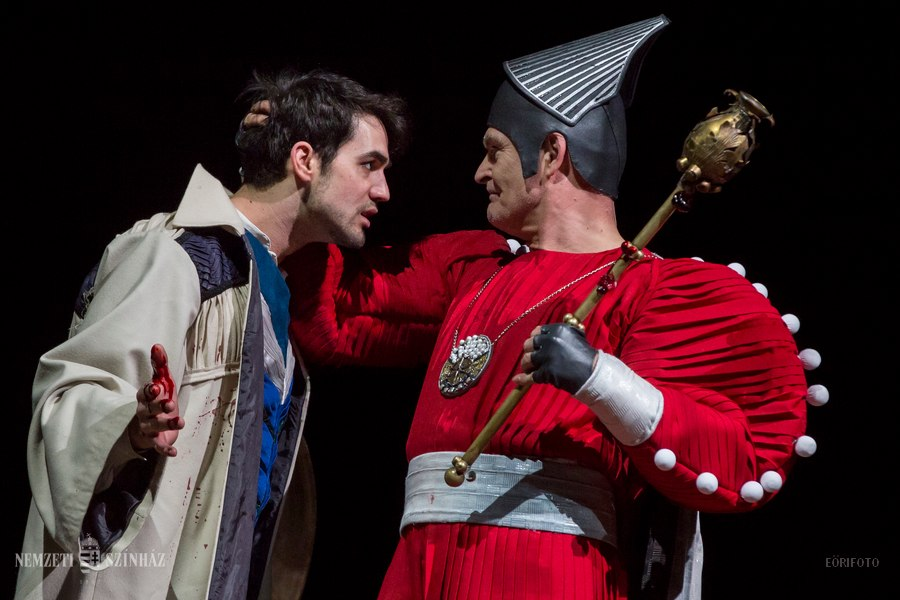 Tünde: Ruttkai Éva 1927-1986
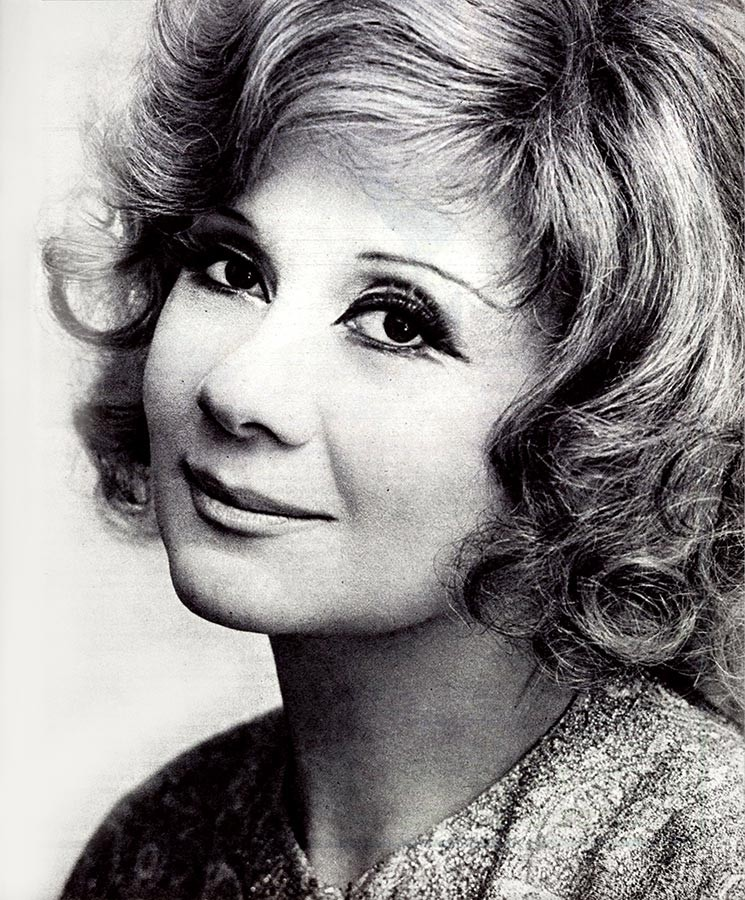 Nagyobb szerepei: 
Rómeó és Júlia –Júlia
Anna Karenina – címszereplő
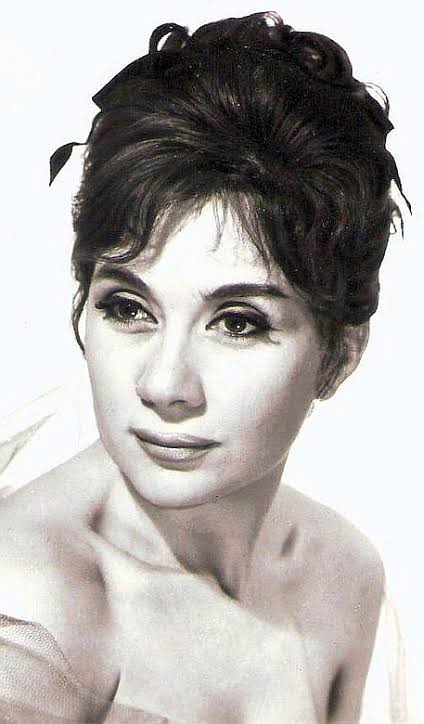 Díjai:  Jászai Mari-díj (1955, 1959)  
Kossuth-díj (1960), 
Érdemes művész (1966),  
Magyar Örökség díj (2010, posztumusz)
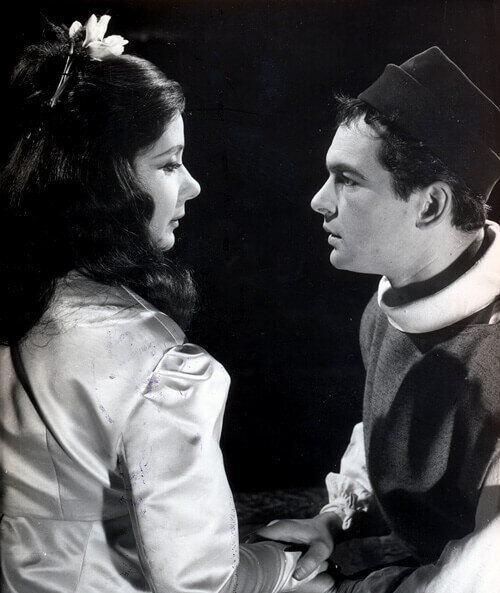 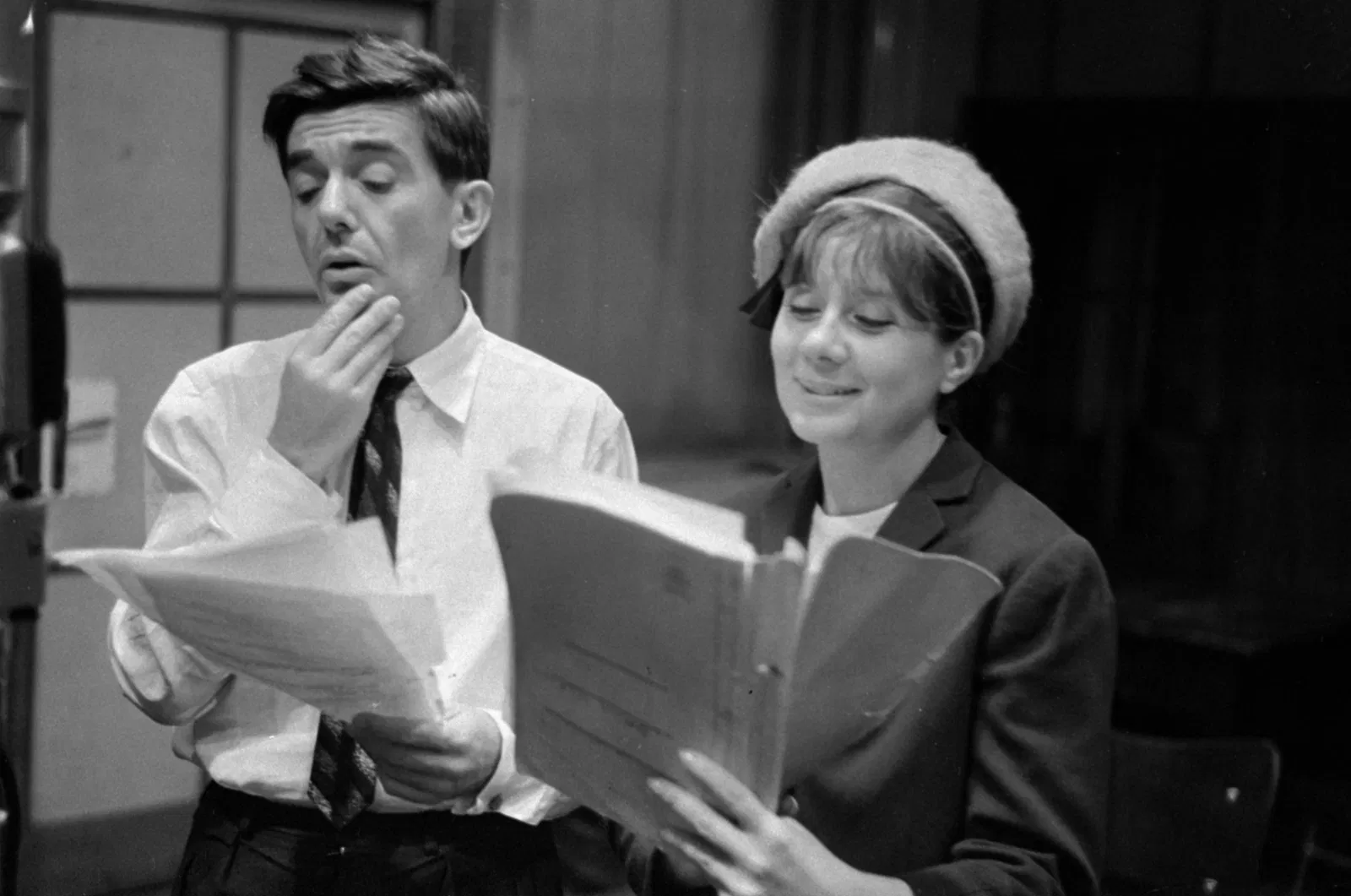 Bemutató:1958. március 10.Rendező: Barlay Gusztáv
Vörösmarty Mihály drámai költeményének rádióváltozata Weiner Leó zenéjével.
 Ruttkainak sikerült a hangjátékban bennünket elrepíteni a Vörösmarty által alkotott Tündérvilágba.
Utánozhatatlan hangszínével, kedves beszédével Tünde klasszikus szerepében kiváló teljesítményt nyújtott.
Mirigy: Almási Éva
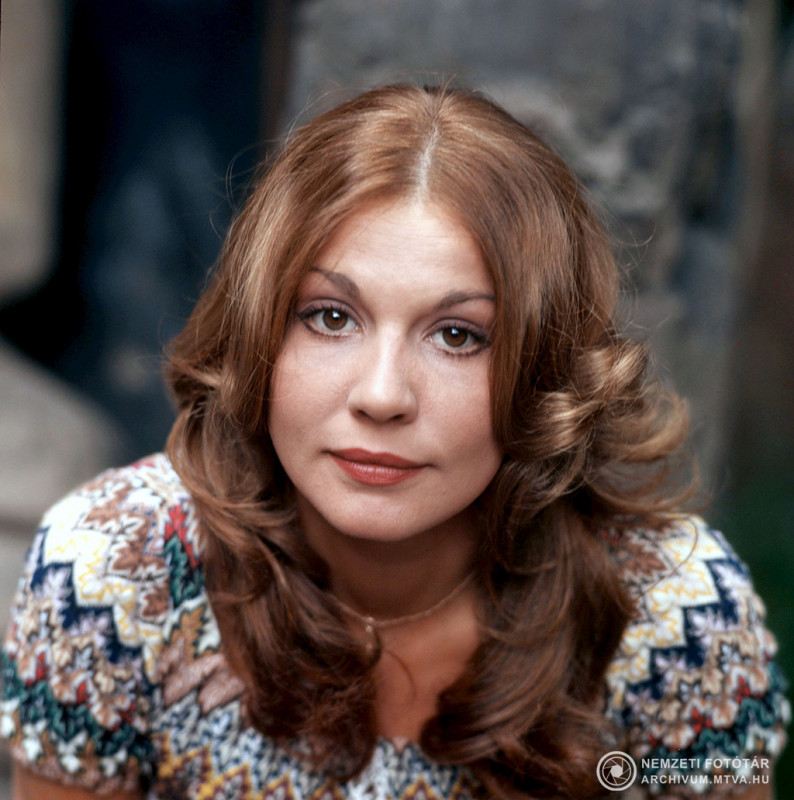 Nagyobb szerepei
Képzelt riport egy amerikai popfesztiválról – Eszter
Bánk bán – Gertrúdis
Az ember tragédiája - Éva
Díjai: Jászai Mari-díj (1973)
Érdemes művész (1978)
Kossuth-díj (1997)
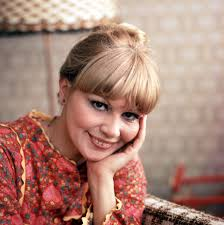 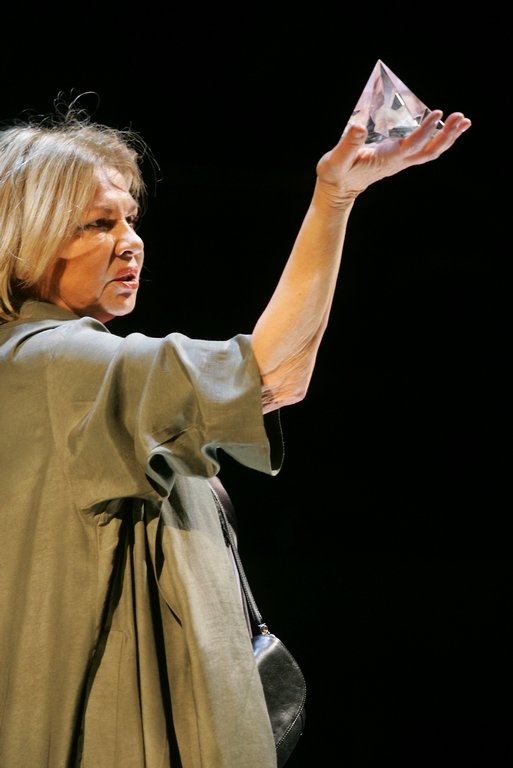 Bemutató:2006. november 17.Rendező: Valló Péter
Meghívott művészként szerepelt a darabban.
Almási pályája csúcsán játszotta el Mirigy szerepét több évtizedes tapasztalattal a háta mögött.
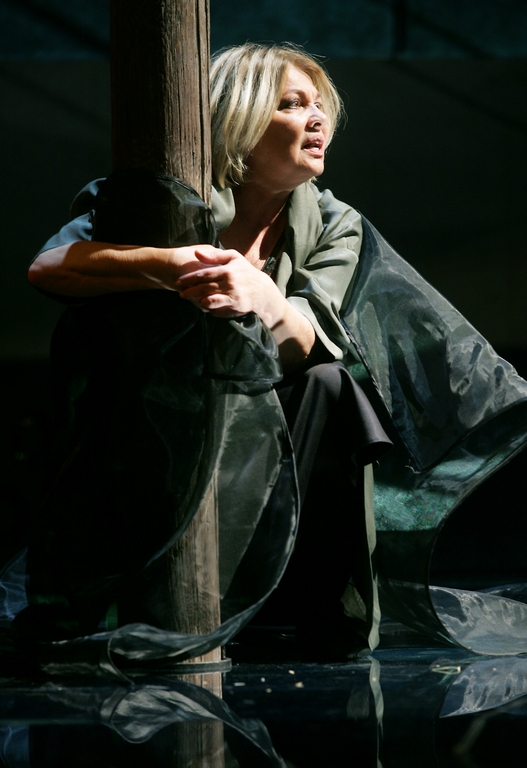 Források:
https://port.hu/adatlap/szindarab/szinhaz/csongor-es-tunde/directing-10116
https://nemzetiszinhaz.hu/eloadas/csongor-es-tunde/kapcsolodo-tartalmak#lg=1&slide=0
https://radiojatek.elte.hu/radiojatek/25620/
https://www.hangosfilm.hu/filmenciklopedia/ruttkai-eva
https://nemzetiszinhaz.hu/muvesz/feher-tibor#lg=1&slide=1
https://nemzetiszinhaz.hu/muvesz/almasi-eva